Cross-calibration of SOHO/ERNE proton and heavy ion measurements with other particle instruments at L1
E. Valtonen, M. Paassilta, R. Vainio, O. Raukunen, and E. Riihonen
Space Research Laboratory
Department of Physics and Astronomy
University of Turku
E. Valtonen
ESWW11 November 17-21, 2014, Liege, Belgium
1
Contents summary
L1 instrument cross-calibrations within SEPServer project
ERNE instrument
Instrumental effects
Finding solutions
Conclusions
E. Valtonen
ESWW11 November 17-21, 2014, Liege, Belgium
2
L1 instrument cross-calibrations within SEPServer project
SEPServer
EU FP7 funded project 2010-2013
Server to access SEP and related EM data and analysis tools
Data quality assessment
Cross-calibration of instruments at L1
E.g., SOHO/ERNE, SOHO/EPHIN, ACE/EPAM, and ACE/SIS proton and helium spectra and SOHO/ERNE and ACE/SIS heavy ion spectra
See also Poster Id 72832 by B. Heber et al.
Generally relatively good agreement, but also some instrumental effects found
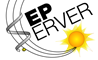 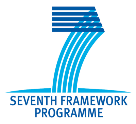 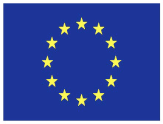 E. Valtonen
ESWW11 November 17-21, 2014, Liege, Belgium
3
“Relatively good agreement”
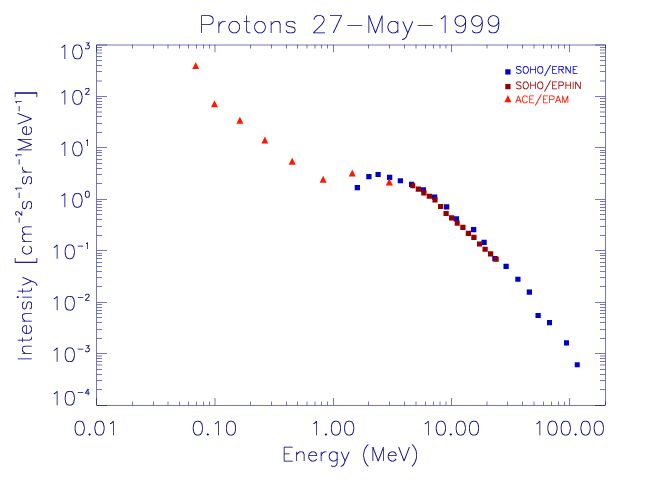 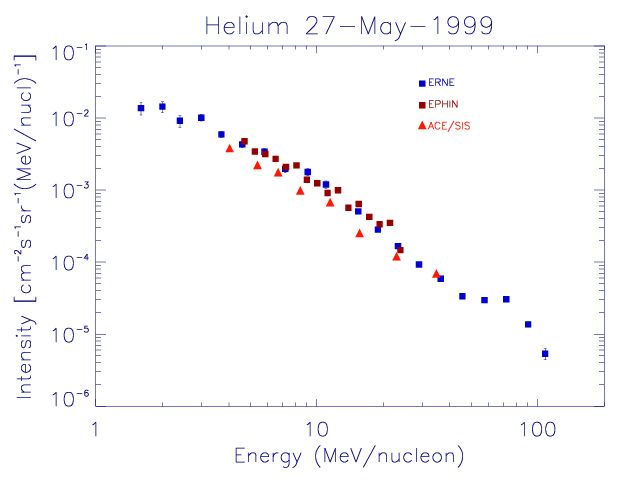 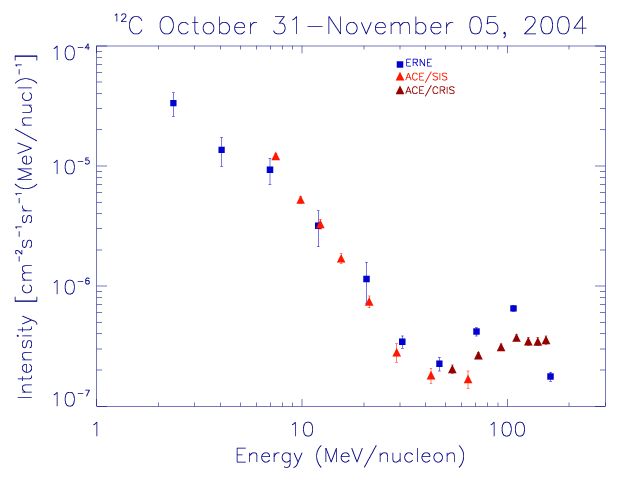 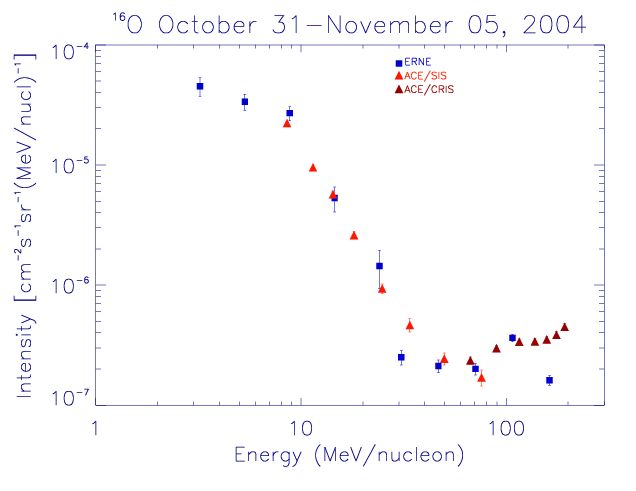 E. Valtonen
ESWW11 November 17-21, 2014, Liege, Belgium
4
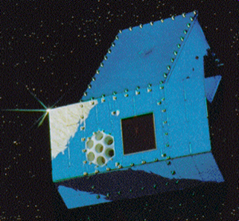 ERNE instrument
High Energy Detector (HED)
Two sensors
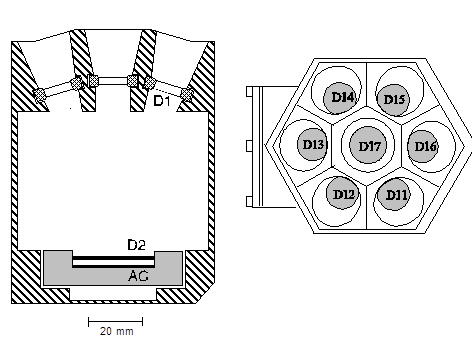 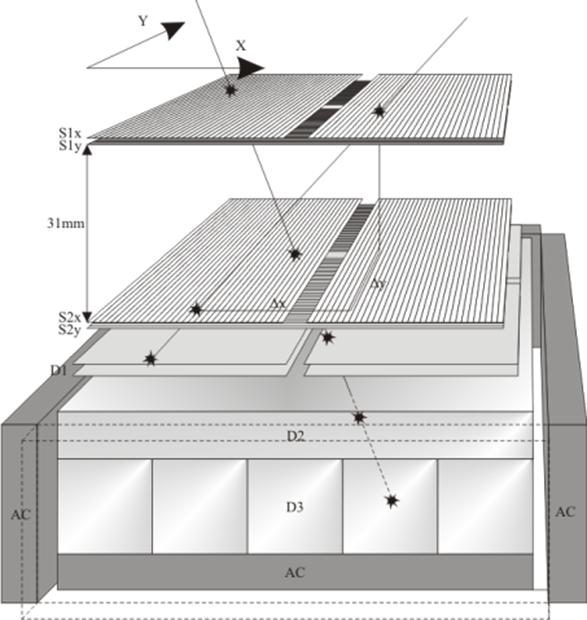 Four layers of strip detectors
D1
70 mm
Low Energy Detector (LED)
D2
D3
Proton and helium spectra constructed onboard
Heavy ions as pulse heights to ground
E. Valtonen
ESWW11 November 17-21, 2014, Liege, Belgium
5
Instrumental effects
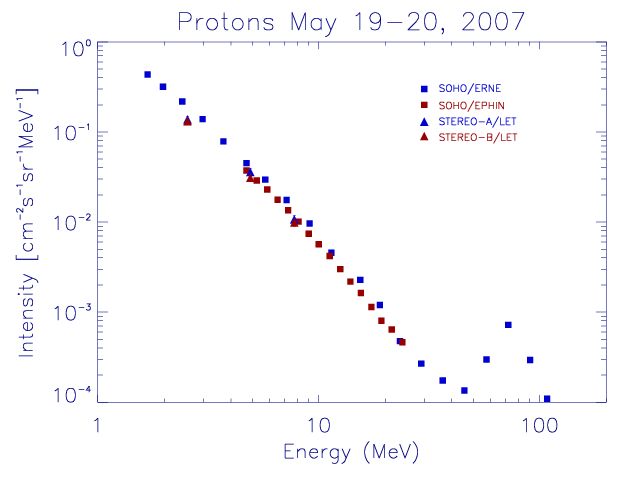 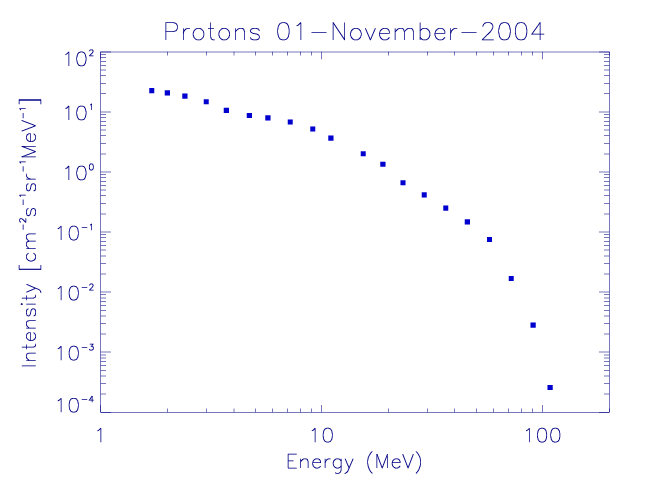 ?
Bump
Steep fall?
?
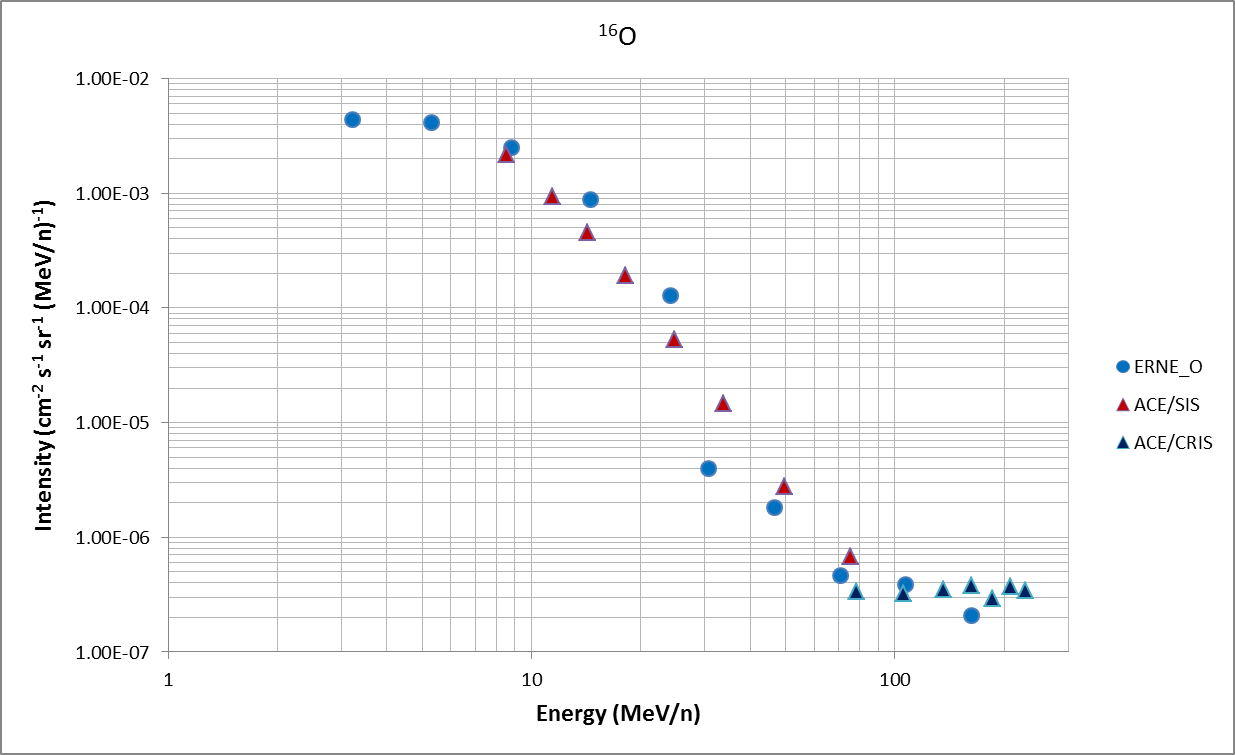 In addition:
Saturation of HED during largest SEP events
Not considered here
Inaccurate G?
E. Valtonen
ESWW11 November 17-21, 2014, Liege, Belgium
6
Finding solutions
Bump in proton spectrum
Due to background: inefficient anticoincidence shield
Particles “stopping” in D3
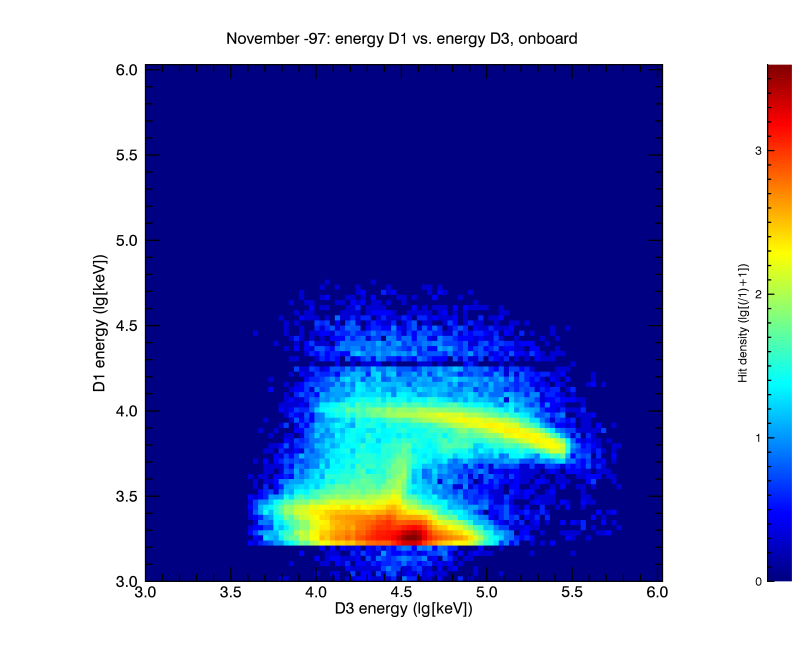 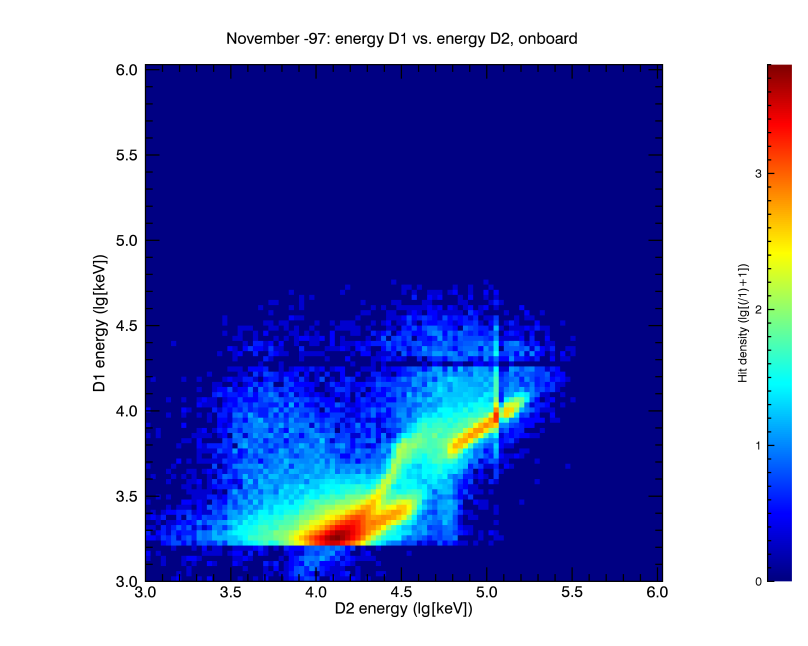 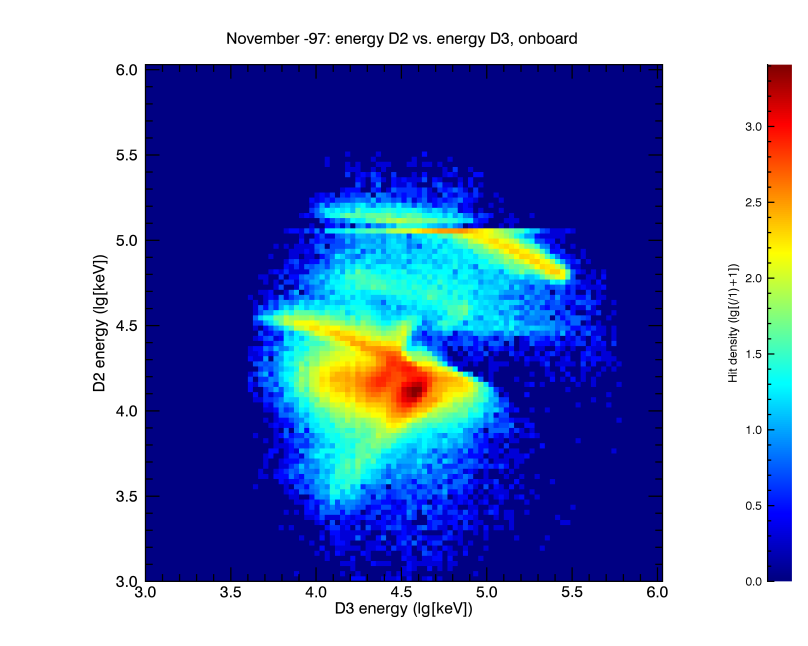 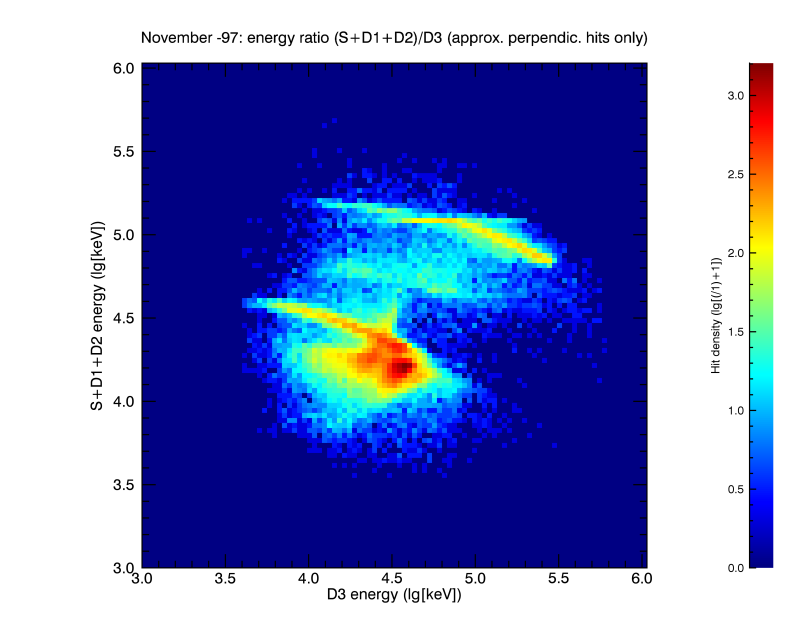 Helium
Protons
Background
E. Valtonen
ESWW11 November 17-21, 2014, Liege, Belgium
7
Selected ground-processed converted to onboard-analysed
Ground-processed
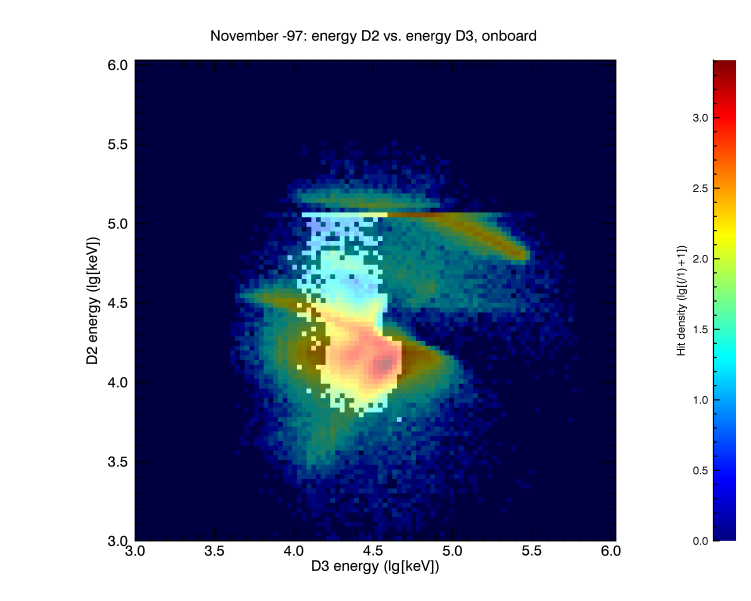 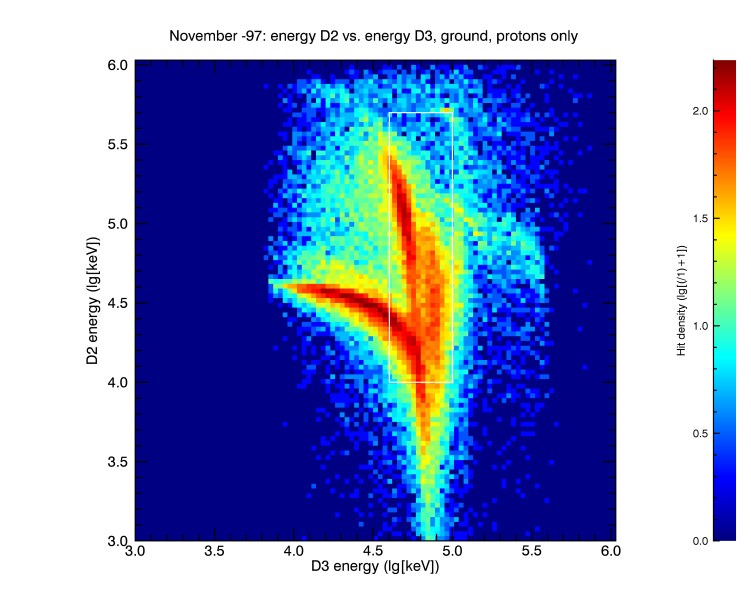 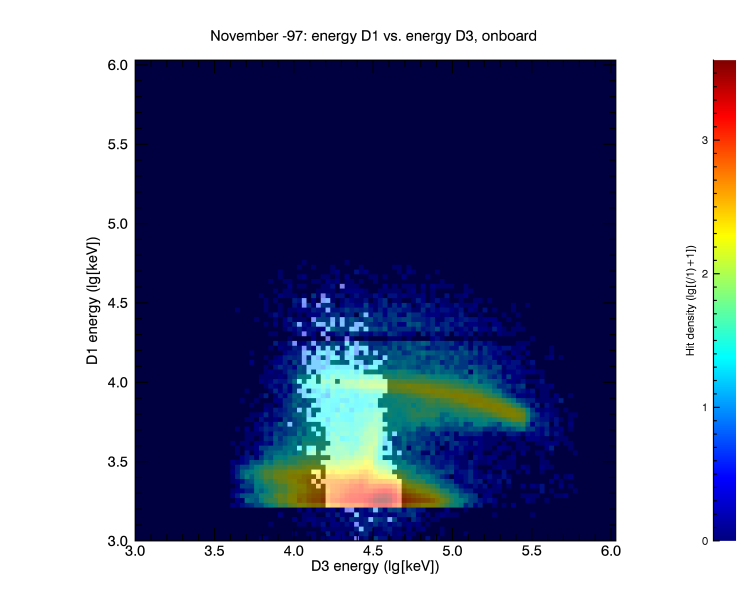 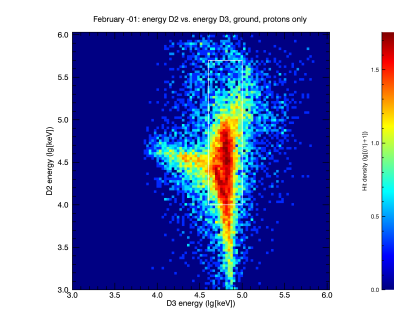 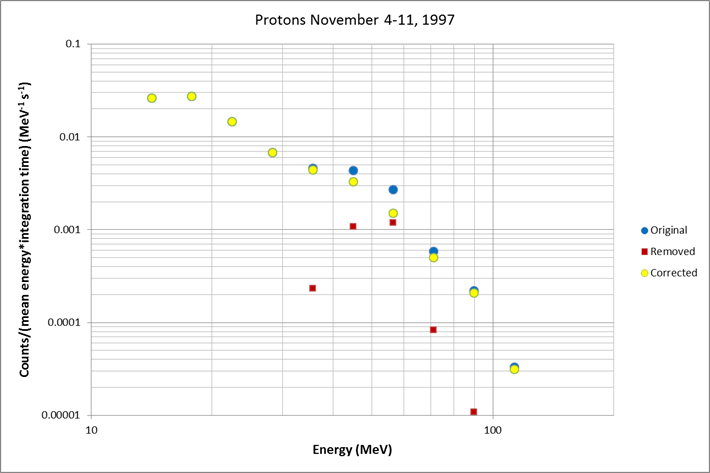 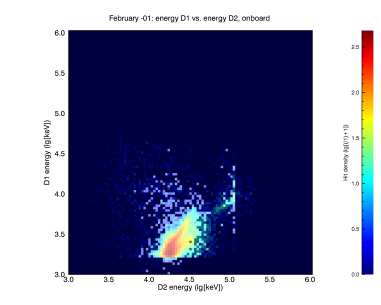 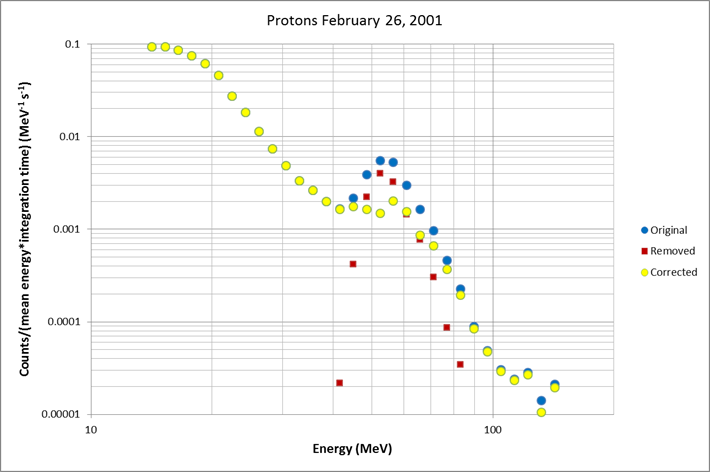 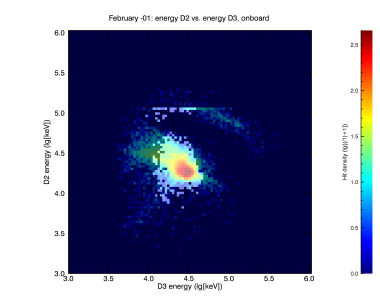 Finding solutions
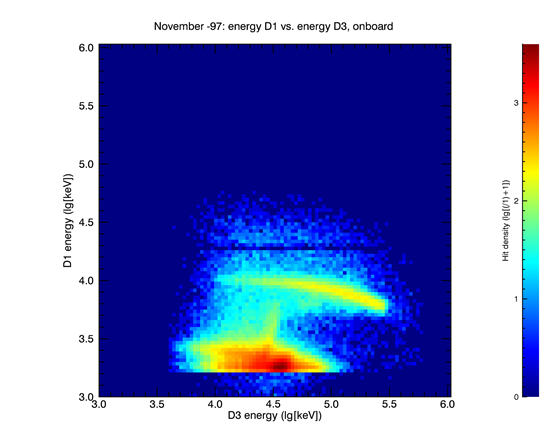 Steep fall of proton spectrum
Partial cause: onboard event selection?
Cuts out highest energy protons
Instrument aging?
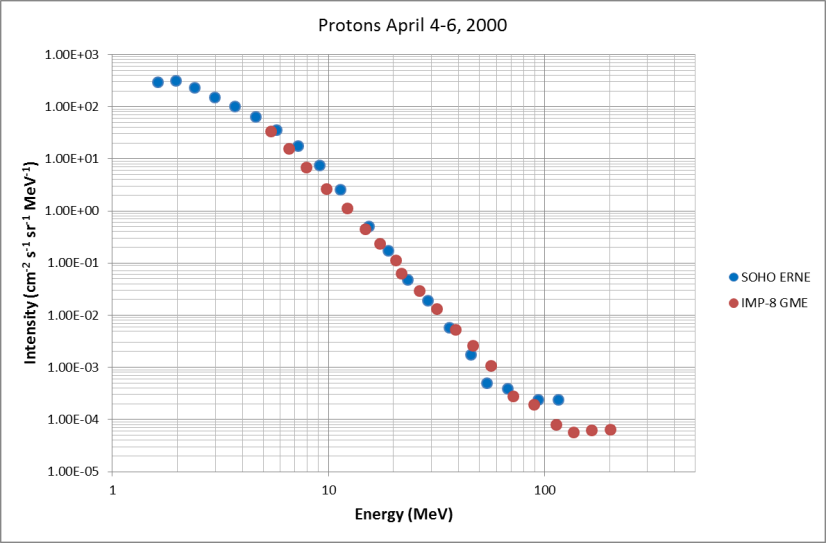 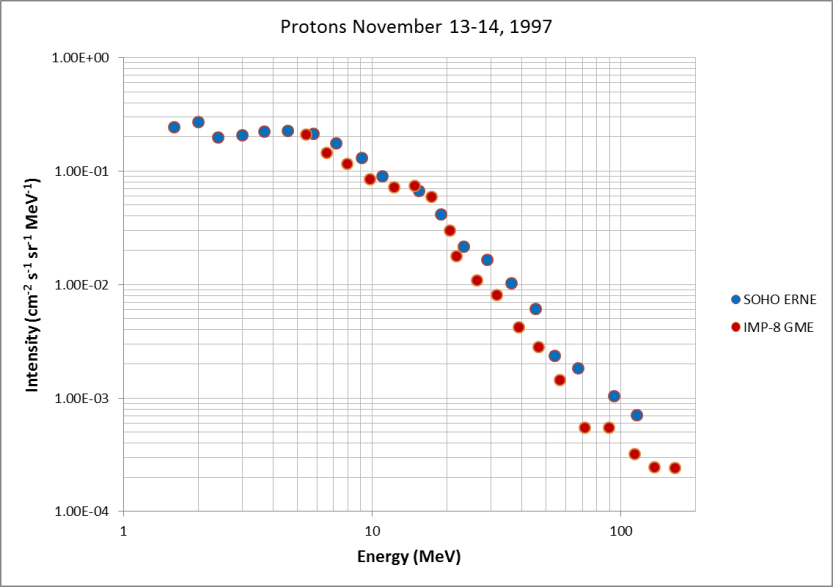 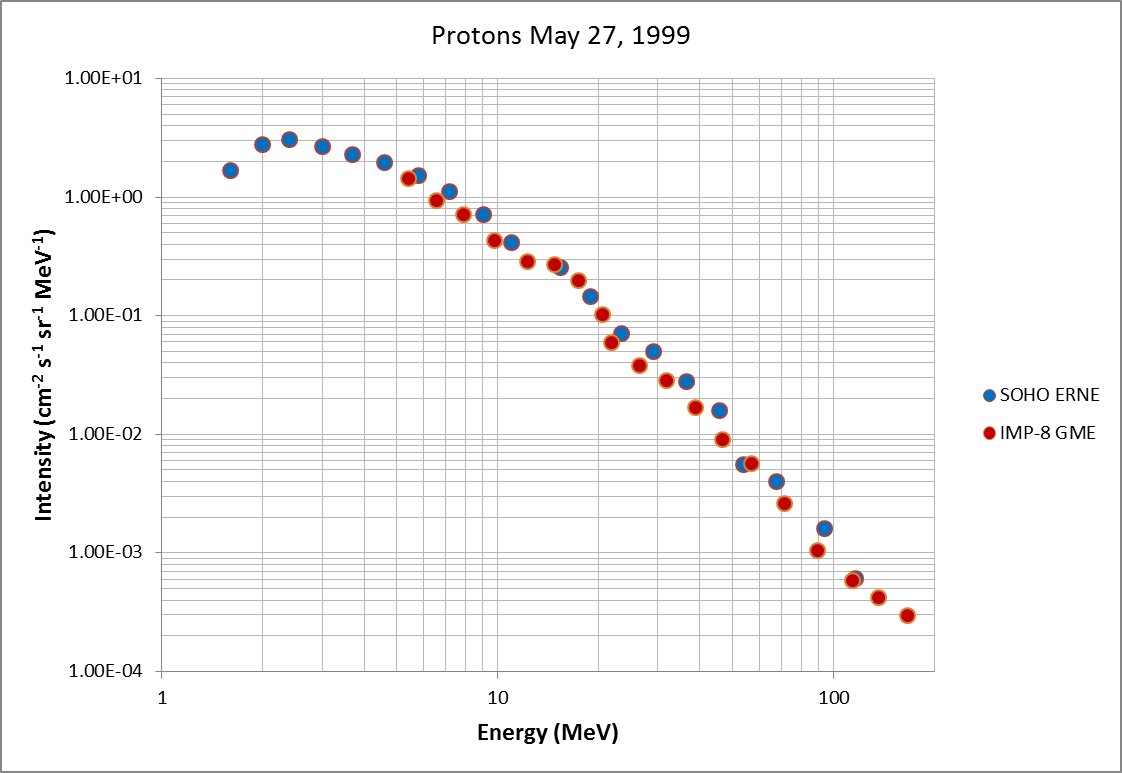 IMP-8 GME data from
http://dev.sepem.oma.be/index.php
E. Valtonen
ESWW11 November 17-21, 2014, Liege, Belgium
9
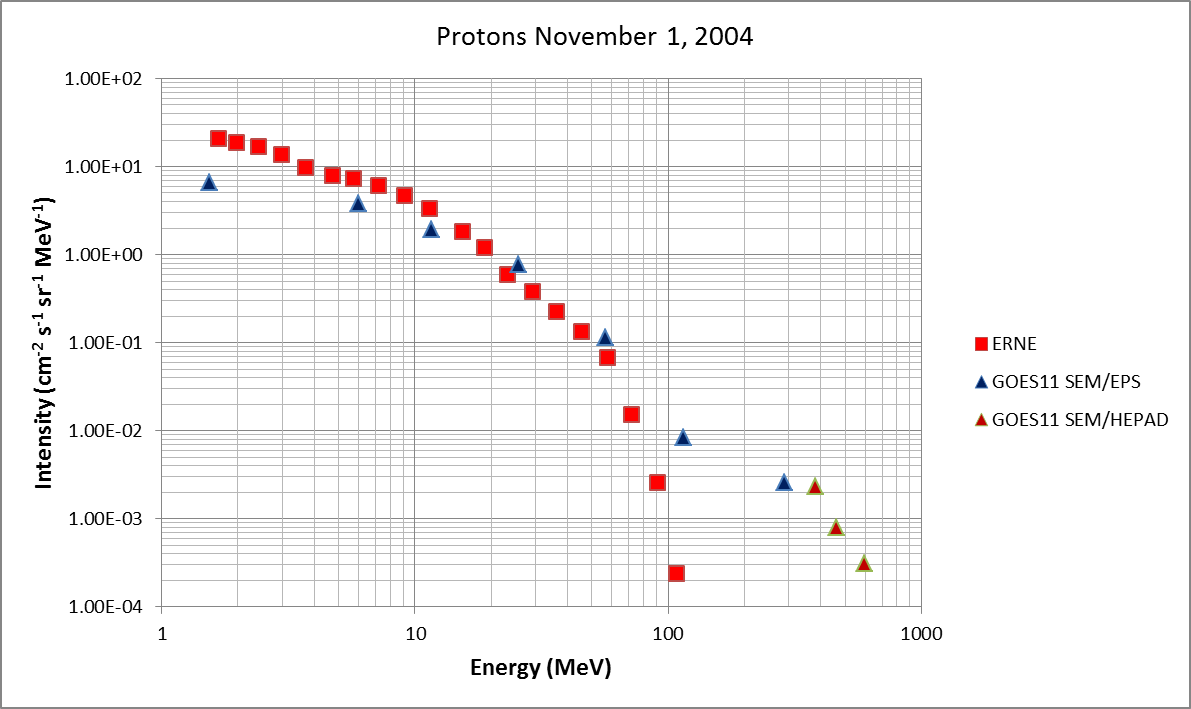 GOES 11 SEM data from
ftp://satdat.ngdc.noaa.gov/sem/goes/
data/new_avg/2004/11/goes11/csv/
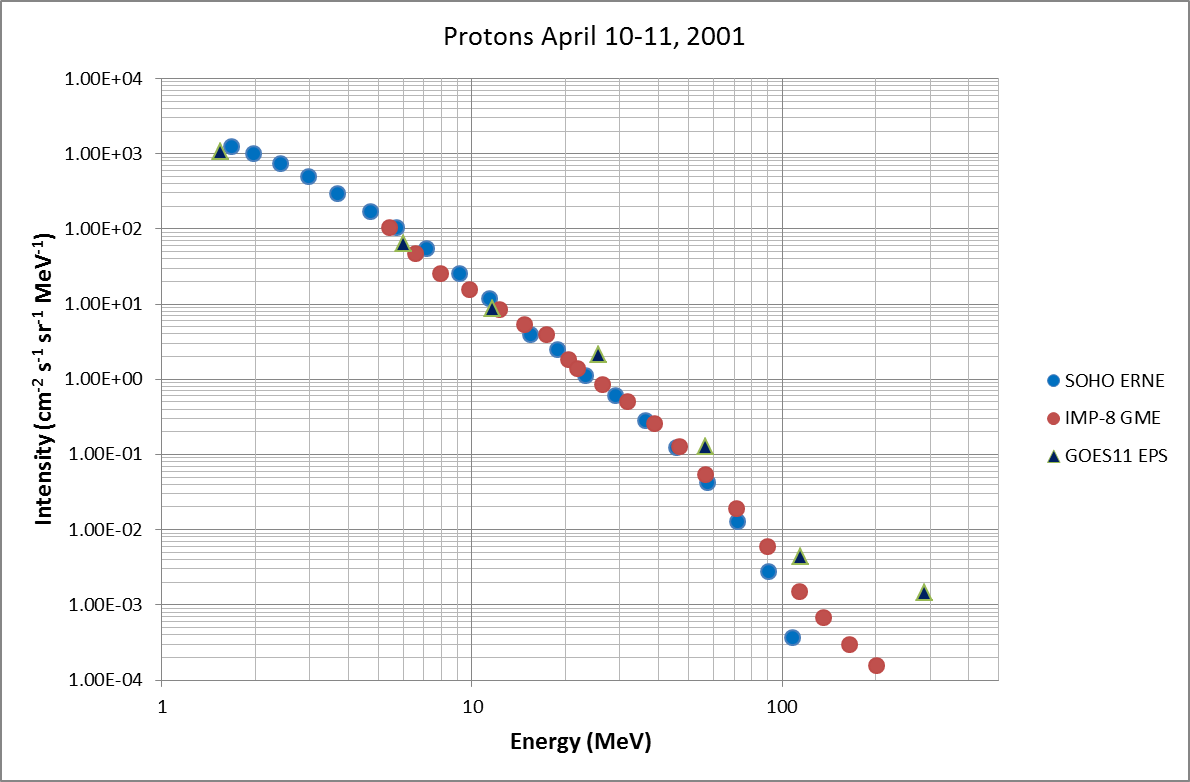 Finding solutions
Geometric factor for heavy ions
New calculation for ERNE/LED
Geant 4 simulation fro ERNE/HED 16O
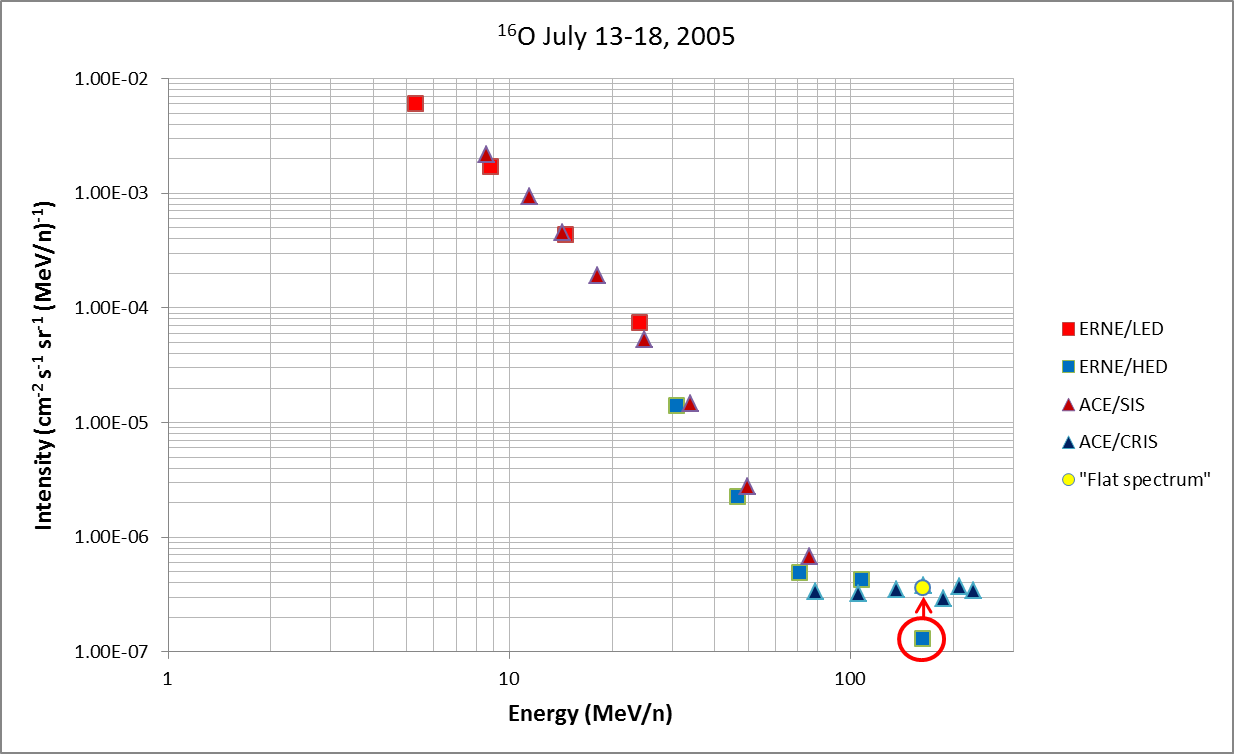 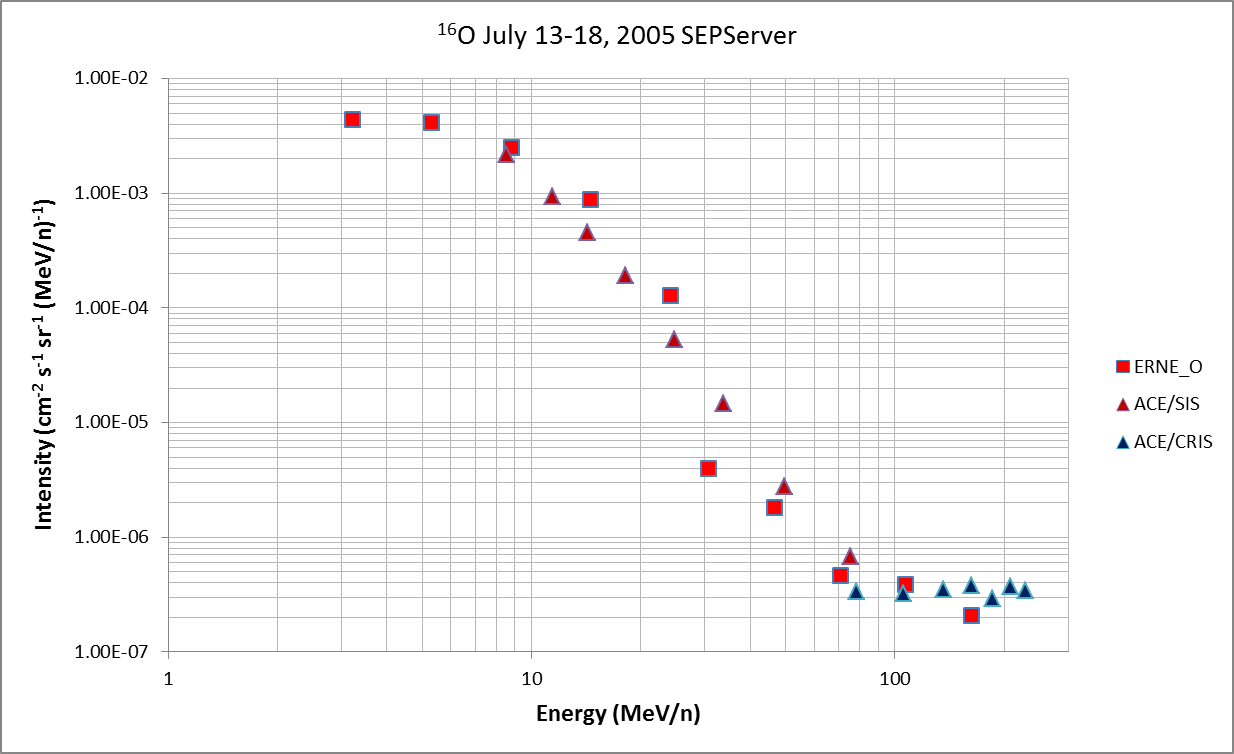 Updated G
E. Valtonen
ESWW11 November 17-21, 2014, Liege, Belgium
11
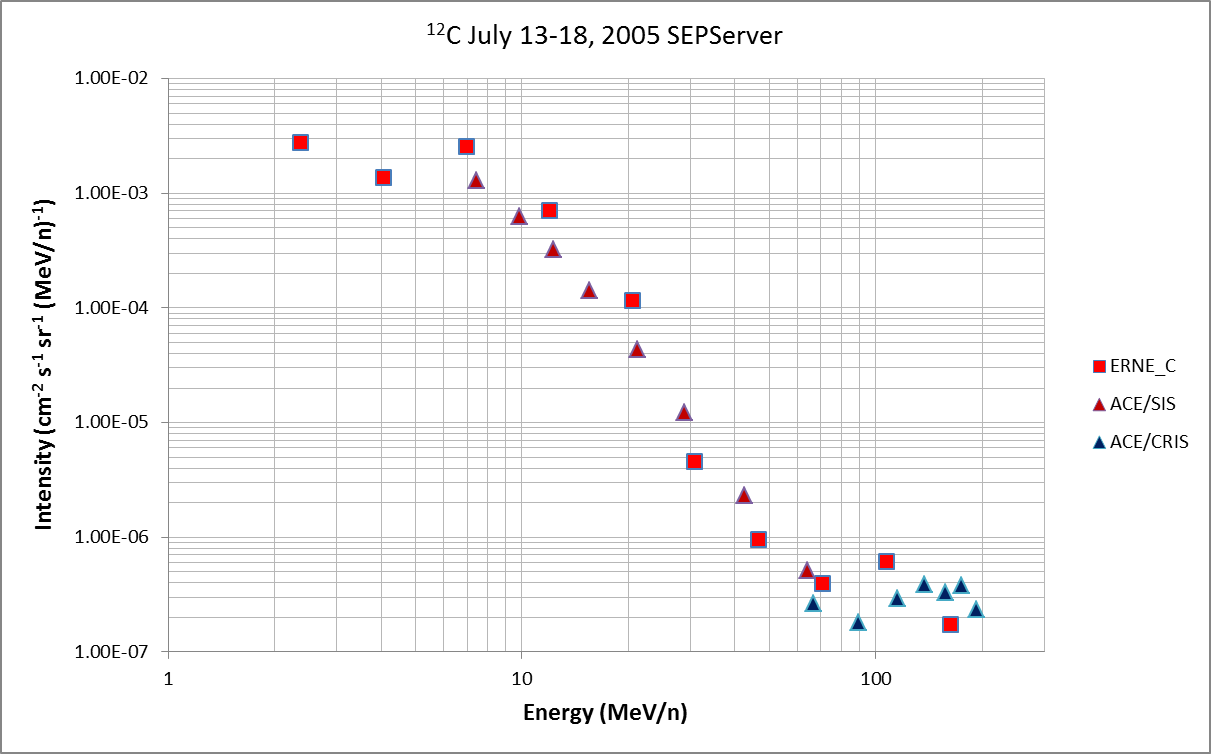 Updated G
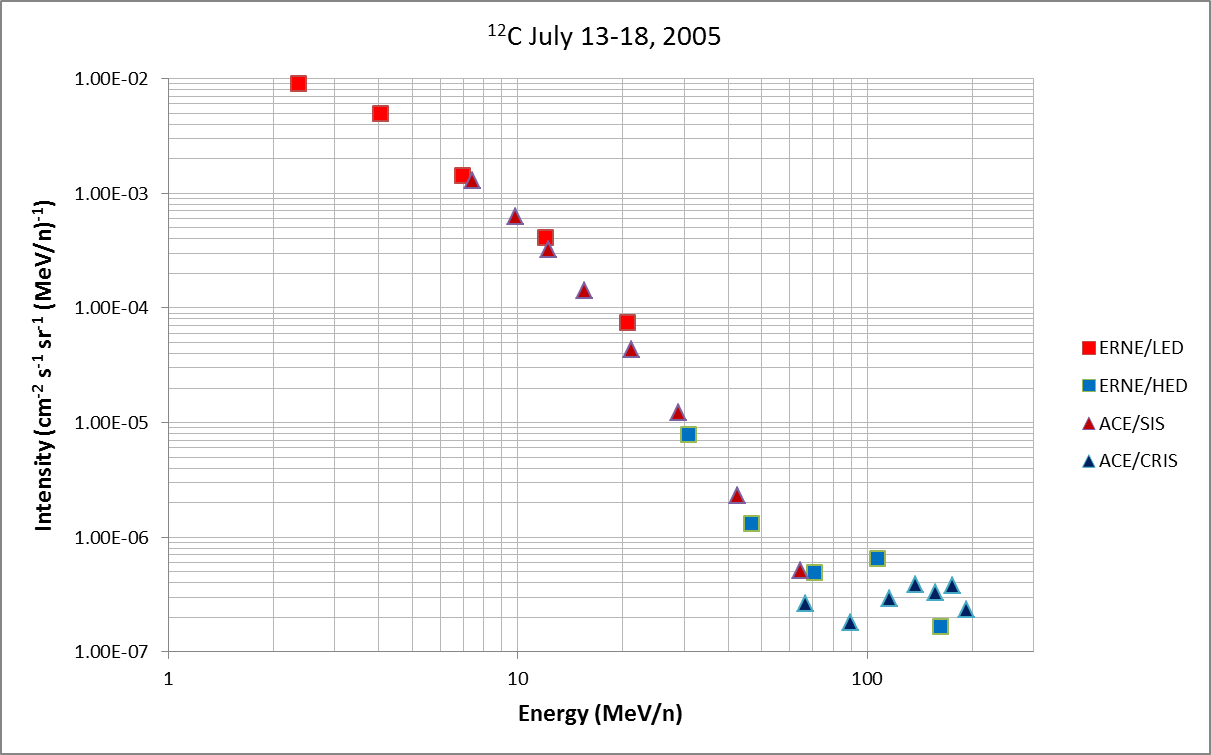 For heavy ion measurements, see also poster in Session 8 by Raukunen et al.
Conclusions
E. Valtonen
ESWW11 November 17-21, 2014, Liege, Belgium
13